NST専門療法士研修
下記の通り、NST専門療法士研修を行います。NSTや栄養管理に興味のある方はどなたでも参加できます。参加を希望される方は７月２６日（金）午前中までにご連絡ください。
●日時：７月２６日（金）
　　　　１７：３０～
●場所：会議室
　　　　（変更の可能性があります）
●内容：（講義）主観的包括的アセスメント（ＳＧＡ）と
　　　　　　　　客観的データ評価（ＯＤＡ）
　　　　　　　　看護師目線からの栄養に関するスクリーニング
　　　　　（必修実技）身体測定
●講師：看護師　内野 優美子
　　　　管理栄養士　脇田 真帆
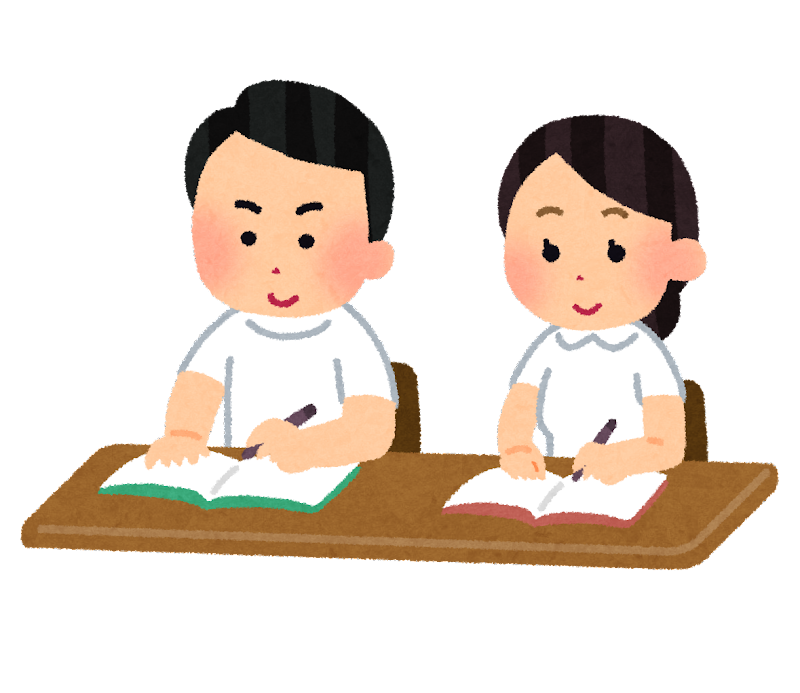 《　参加をご希望の方は下記へご連絡をお願いします　》
宮崎県立延岡病院　栄養管理科　担当　矢野
電　話　０９８２－３２－６１８１（代）